March 2019
20MHz Channel Access in 11bd
Date: 2019-03-11
Authors:
Slide 1
Insun Jang, LG Electronics
March 2019
Introduction
In the last meeting, we discussed the transmission of 10MHz / 20MHz PPDU for 11bd STAs to increase the throughput [1], [2]

To transmit 20MHz PPDU, 11bd STAs have to be able to access a 20MHz channel

At this point, the first thing we have to consider is how 11bd STAs should access the 20MHz channel (at the level of MAC), which is discussed in this contribution
Slide 2
Insun Jang, LG Electronics
March 2019
Supported Bandwidth Capability
11bd STAs may be capable of accessing a 10MHz channel or a 20MHz channel (i.e., 10MHz or 20MHz supported BW capability)

In case of 10MHz capability, 11bd STAs can just exchange 10MHz PPDUs by sensing and accessing a 10MHz channel (like 11p)

In case of 20MHz capability, 11bd STAs can have a primary channel with 10MHz that they operate in common
In legacy system using wide bandwidth (e.g., 11n/ac/ax), the concept of primary channel has been introduced, e.g., 20MHz primary channel for 40MHz bandwidth in 11n
Therefore, it would be proper to introduce a 10MHz primary channel for 20MHz bandwidth even in 11bd
Slide 3
Insun Jang, LG Electronics
March 2019
10MHz Primary Channel in 11bd
11bd STAs first sense and access a 10MHz Primary Channel
We can follow back-off rules for 10MHz of 11p without modifications
Transmission
To extend to 20MHz and transmit 20MHz 11bd PPDU, we could follow the original dynamic bandwidth operation (used in 11n/ac/ax)
Specifically, if the non-primary channel (called secondary channel) were idle during an interval PIFS when the back-off count becomes zero, 20MHz 11bd PPDU can be transmitted. If not (i.e., busy), 10MHz 11bd PPDU can be transmitted




Reception
11bd STAs can receive 10MHz or 20MHz 11bd PPDU using the signaling information (e.g., BW, MCS) decoded through the 10MHz primary channel
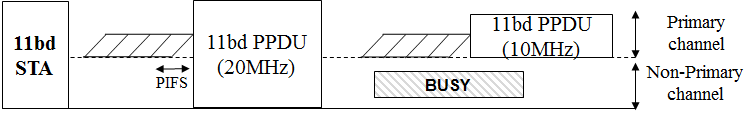 Slide 4
Insun Jang, LG Electronics
March 2019
Discussion
11p STAs can recognize and access a service channel instructed from higher layer (e.g., IEEE 1609.4). Likewise, 11bd STAs can identify the service channel

However, 11bd STAs cannot identify which channel is the primary channel
11p doesn’t have the concept of primary channel and any signaling for this
In legacy system using wide bandwidth (e.g., 11n/ac), the primary channel index is indicated in Beacon frame but there is no concept of Beacon transmission in OCB mode

Therefore, we propose a rule that which channels should be a primary channel and a non-primary channel for 20MHz
Slide 5
Insun Jang, LG Electronics
March 2019
Selection Rule of Primary Channel
Current DSRC spectrum has been providing available 20MHz channels (i.e., channel 175/181) consisting of two 10MHz channels





Therefore, if 11bd STAs set the instructed 10MHz service channel to the primary channel, the adjacent 10MHz channel (in the common 20MHz channel) can be considered as the non-primary channel
For example, for 20MHz channel 175, if an 11bd STA operates on channel 174 as the service channel, channel 174 and 176 are considered as the primary channel and non-primary channel, respectively
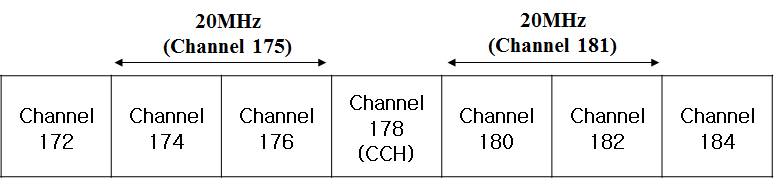 Slide 6
Insun Jang, LG Electronics
March 2019
Selection Rule of Primary Channel (Cont’d)
Proposed rule for setting the primary channel:
11bd STAs with 20MHz Bandwidth Capability sets the 10MHz primary channel by the 10MHz service channel (e.g., dot11CurrentFrequency in baseline spec) instructed from higher layer


The rule doesn’t require any signaling overhead between 11bd STAs for setting the primary channel
The rule enables to communicate between 11bd STAs that receives a common service without any problems
Slide 7
Insun Jang, LG Electronics
March 2019
Summary
In this contribution, we have discussed the 20MHz channel access in 11bd and observed that 10MHz primary channel is needed to transmit 20MHz 11bd PPDU

Since 11bd applies the concept of primary channel which does not exist in 11p, we proposed a rule for setting the primary channel
Slide 8
Insun Jang, LG Electronics
March 2019
SP #1
Do you agree to introduce the concept of 10MHz primary channel for 20MHz channel access in 11bd

Y/N/A
Slide 9
Insun Jang, LG Electronics
March 2019
SP #2
Do you agree to define the following rule for setting the primary channel
Rule: 11bd STAs with 20MHz Bandwidth Capability sets the 10MHz primary channel by the 10MHz service channel (e.g., dot11CurrentFrequency in baseline spec) instructed from higher layer

Y/N/A
Slide 10
Insun Jang, LG Electronics
March 2019
References
[1] 802.11-19/0009r0 Consideration on Features for 11bd
[2] 802.11-19/0016r0 Potential PHY Designs for NGV
Slide 11
Insun Jang, LG Electronics